Chapter 2
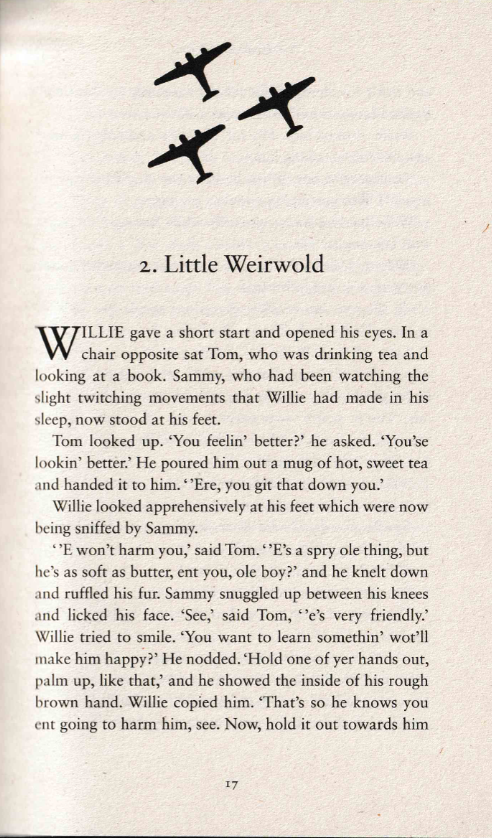 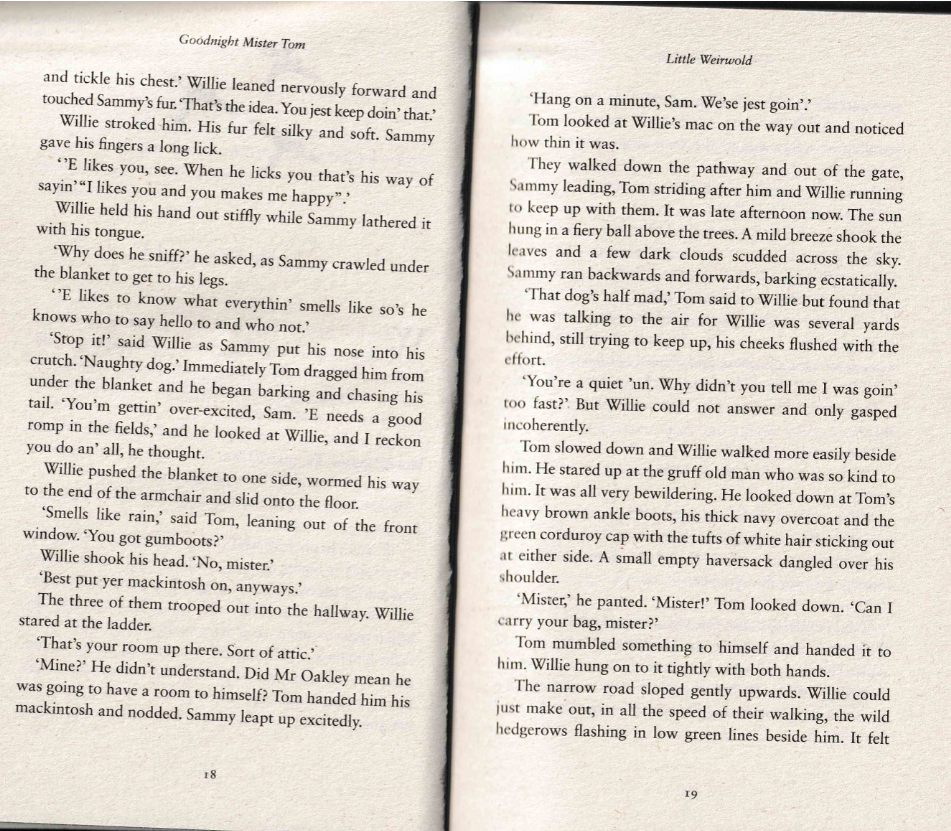 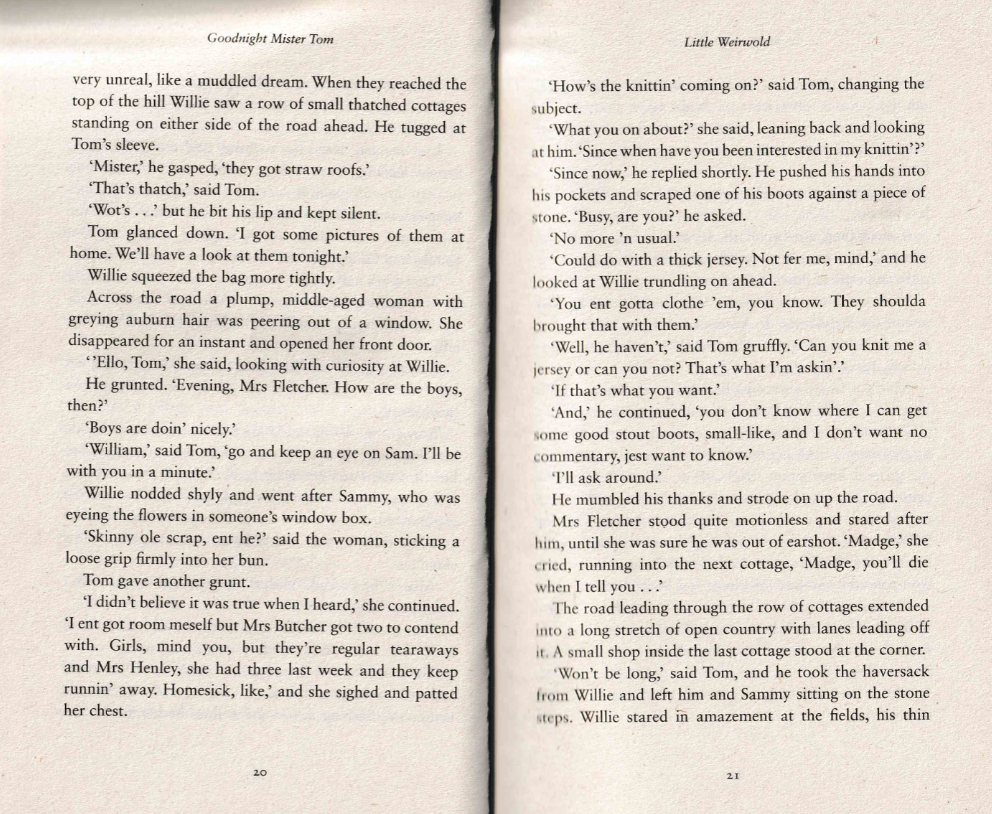 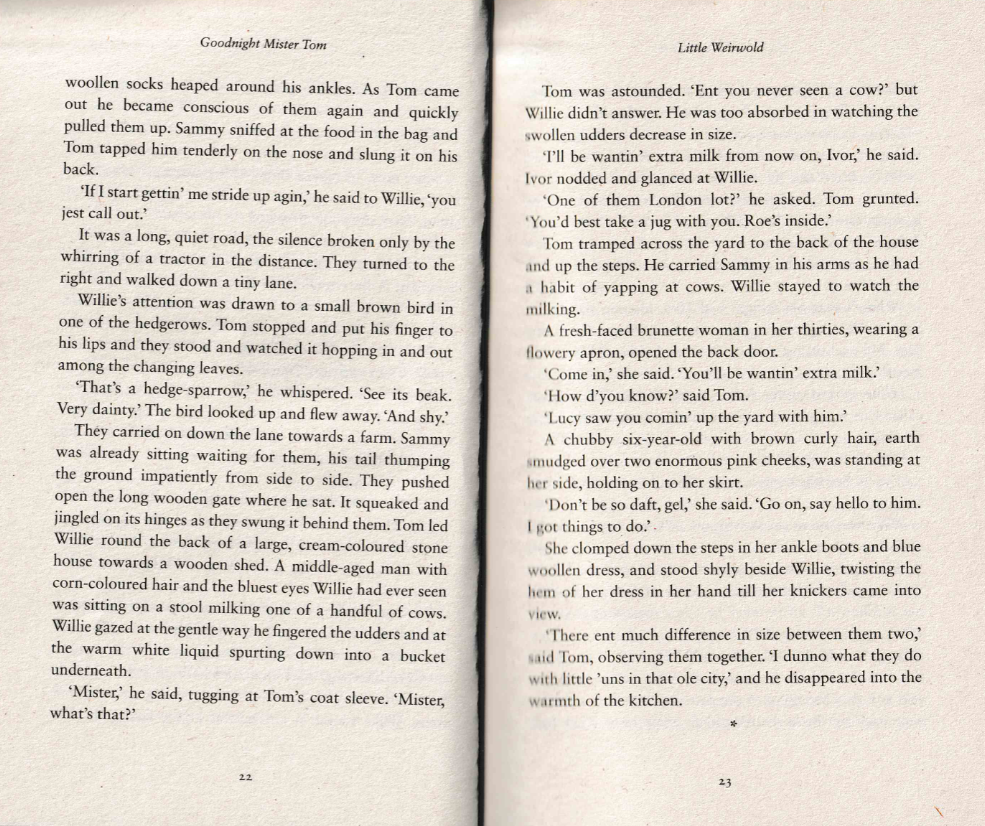 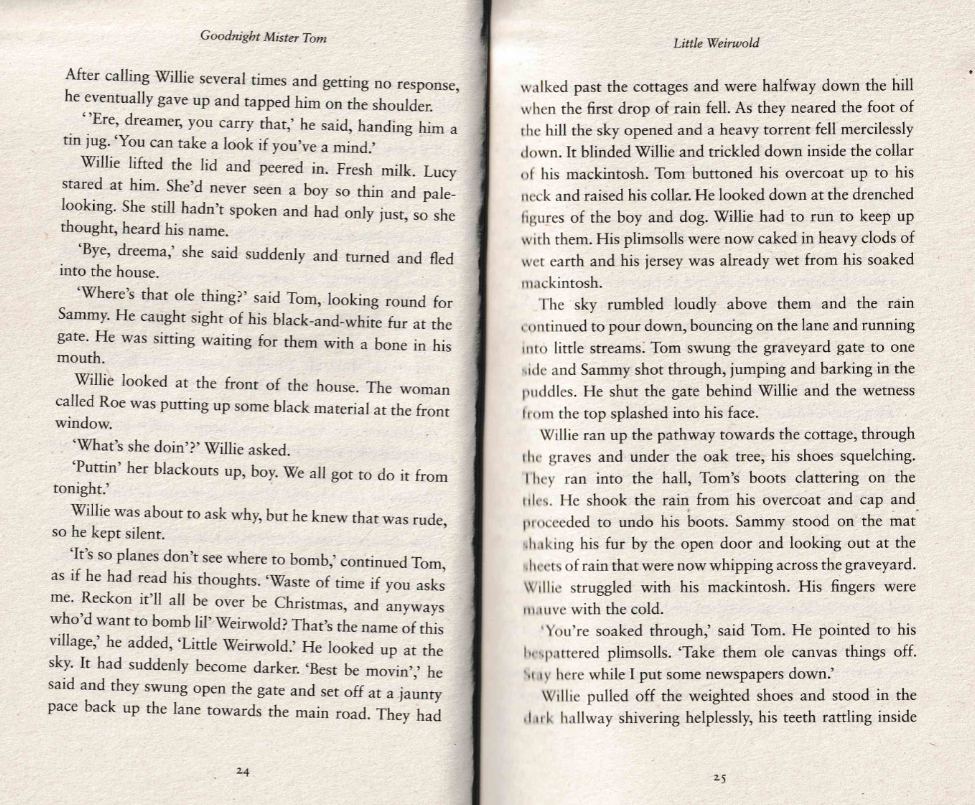 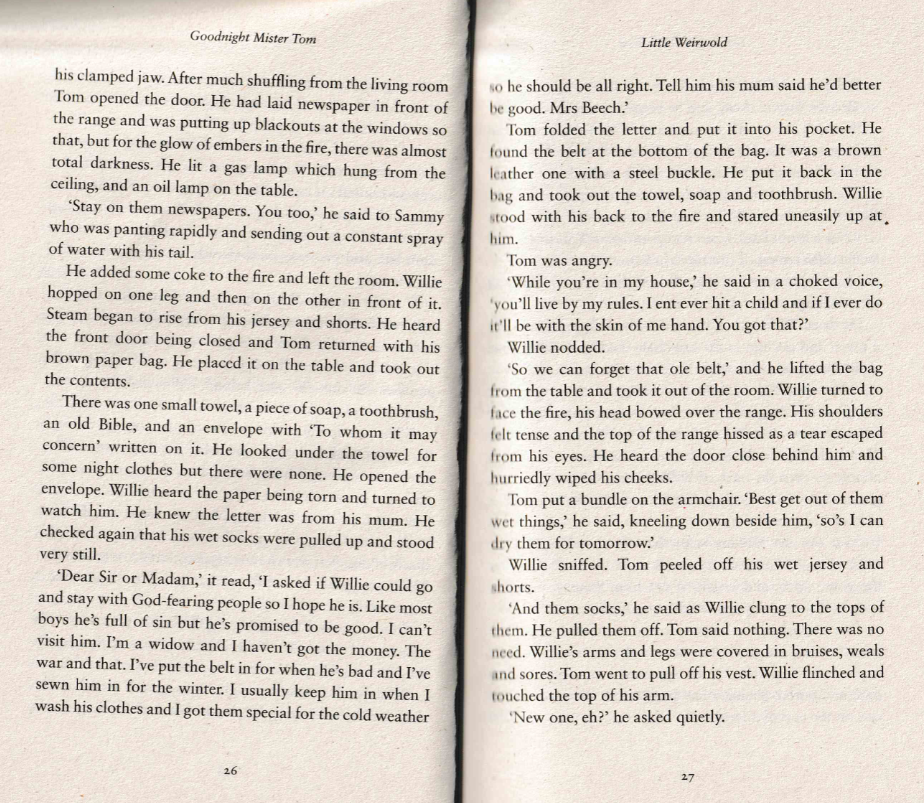 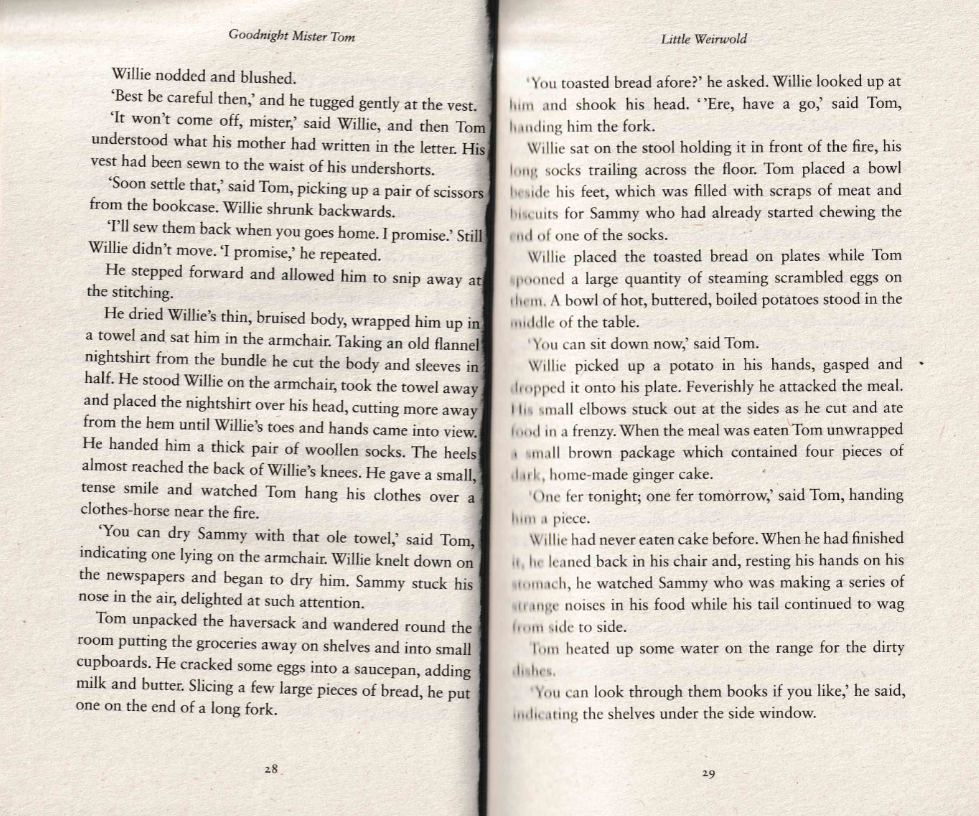 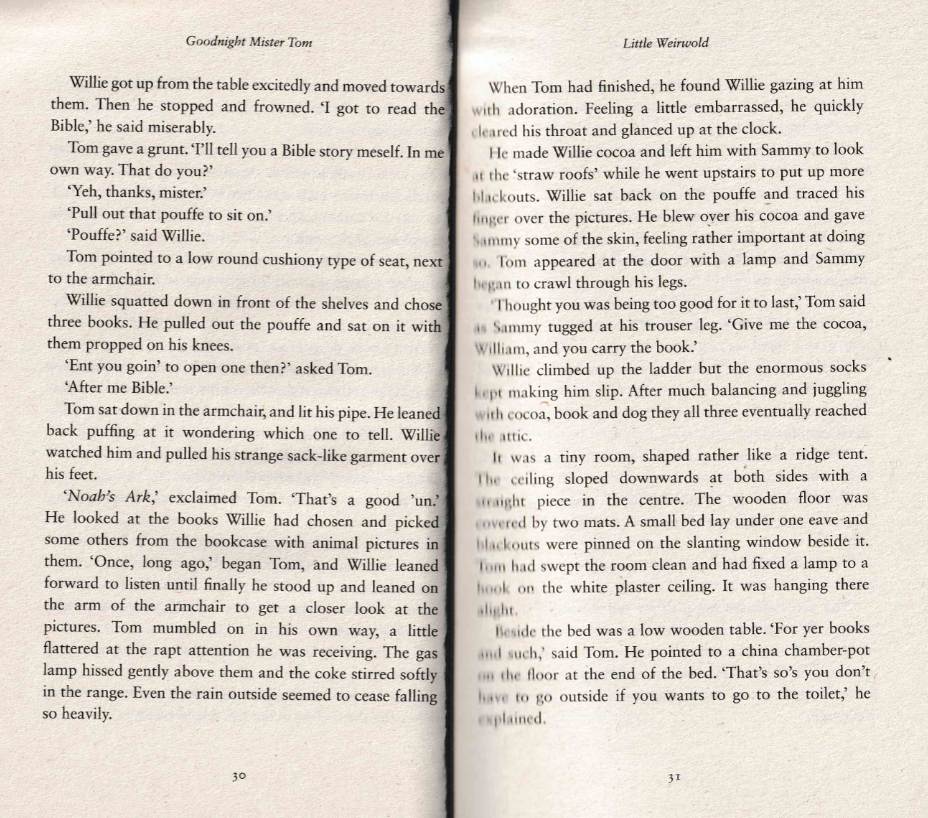 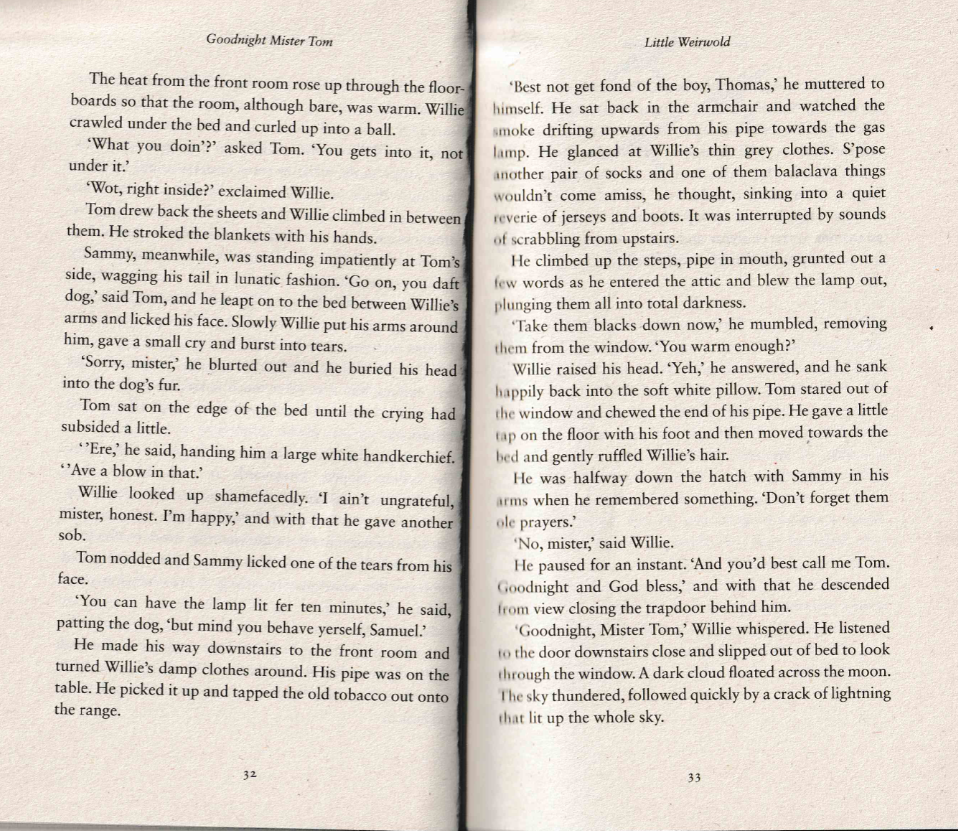 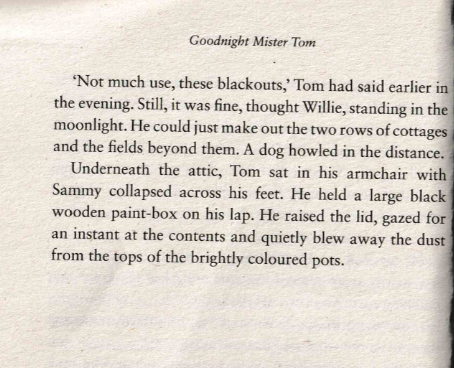